Geography vs History
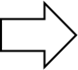 Geographers – 

identify the location of important places and explain why human activities are located beside one another.
Geography vs History
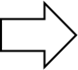 Historians – 

identify the dates of important events and explain why human activities follow one another chronologically.
Geography vs History
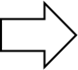 Geographers – 

ask where and why.
Geography vs History
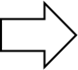 Historians – 

ask when and why.
Geography vs History
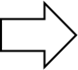 Geographers – 

Organize material spatially.
Geography vs History
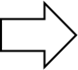 Historians – 

Organize material chronologically.
Geography vs History
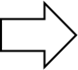 Geographers – 

recognize that an action at one point on Earth can result from something happening at another point, which can consequently affect conditions elsewhere.
Geography vs History
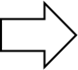 Historians – 

recognize that an action at one point in time can result from past actions that can in turn affect future ones.